English Class
What time do you get up?
Review
What time is it?
It’s five o’clock.
Review
What time is it?
It’s ten ten.
(ten past ten)
This is my daily life.
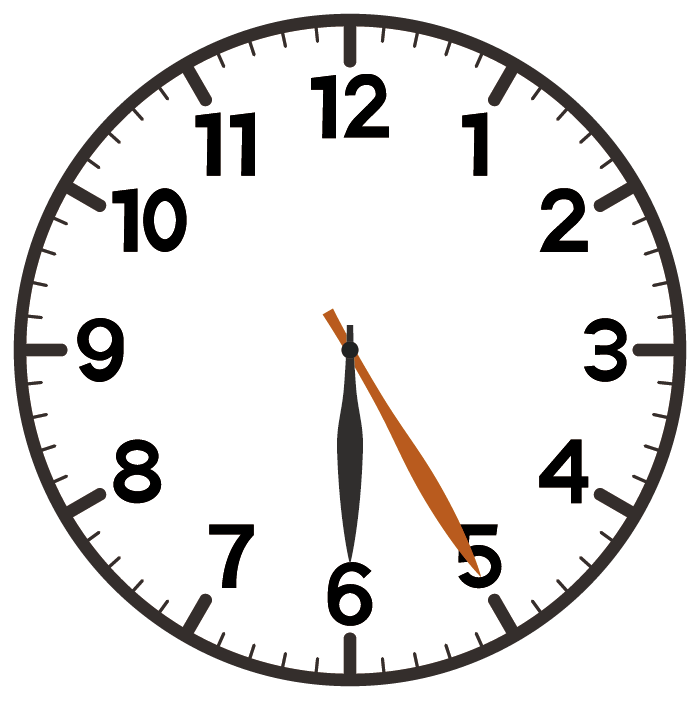 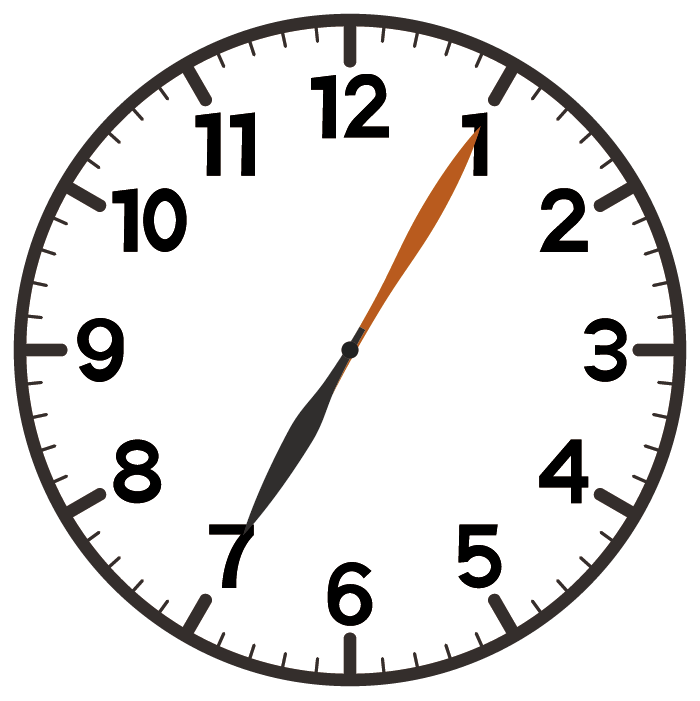 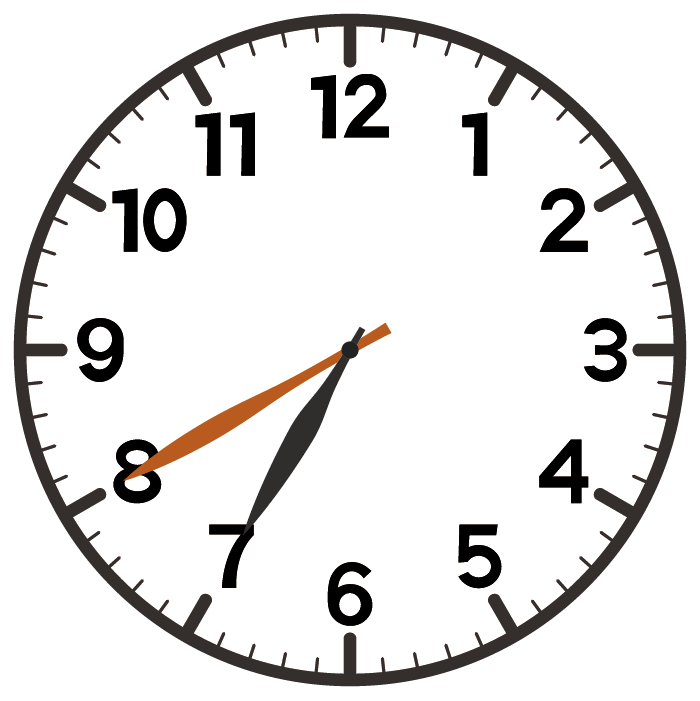 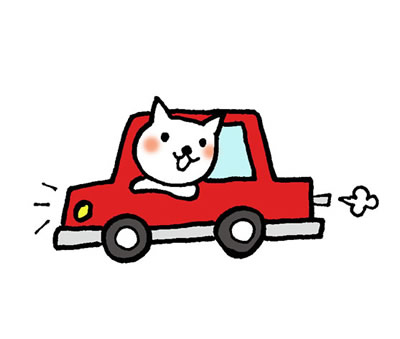 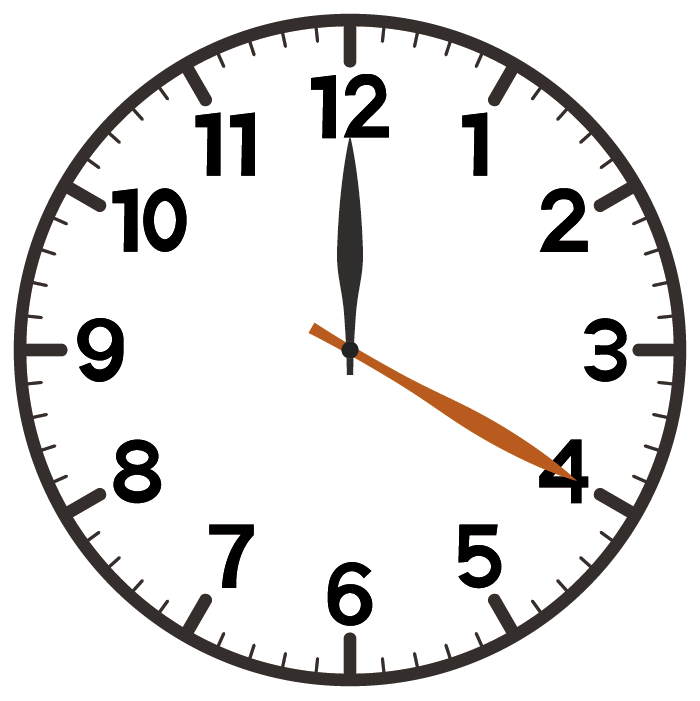 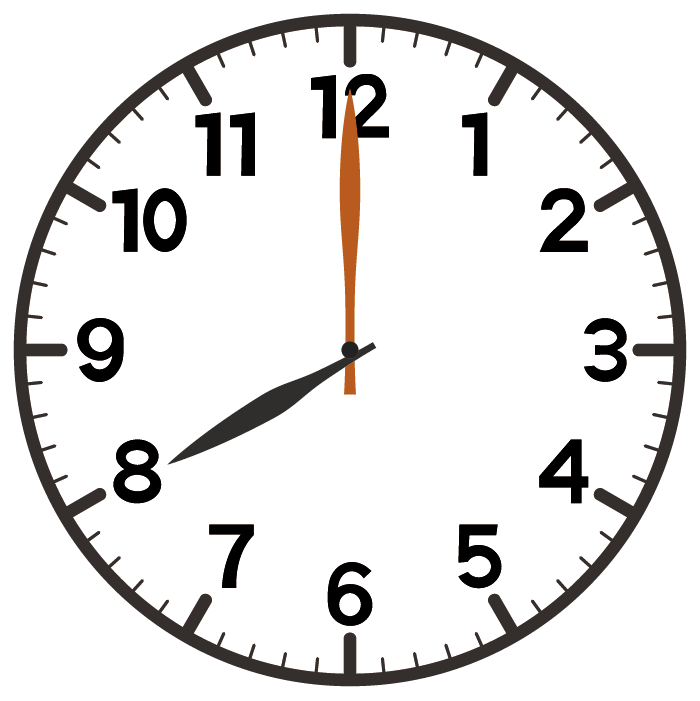 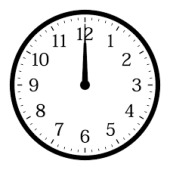 さて、何を話していた？　確認してみよう！
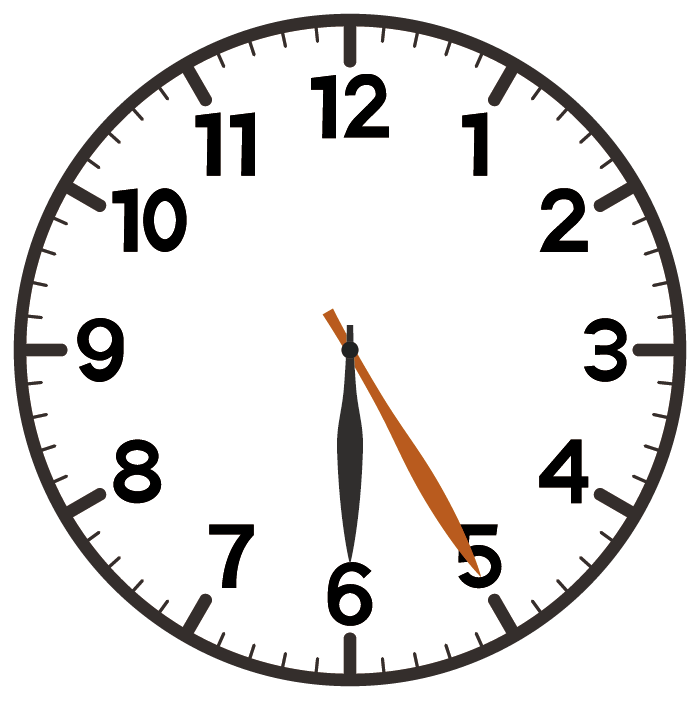 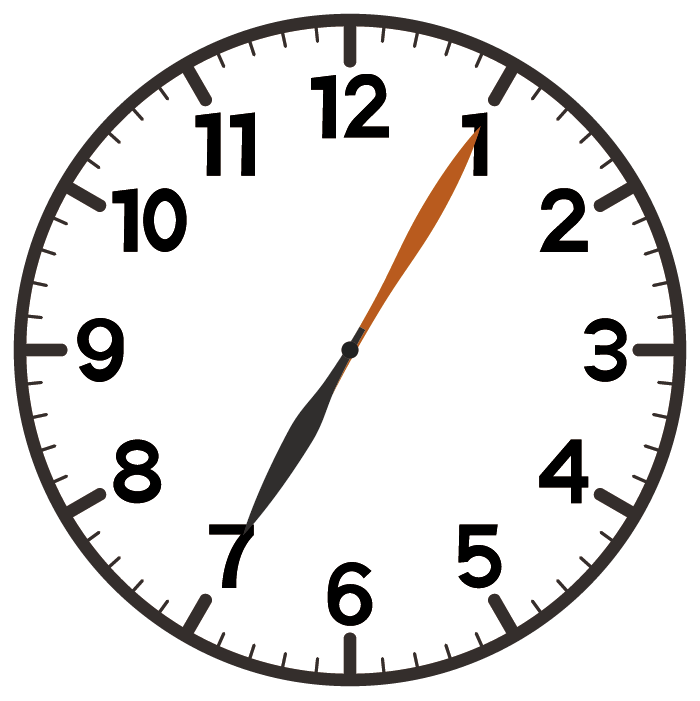 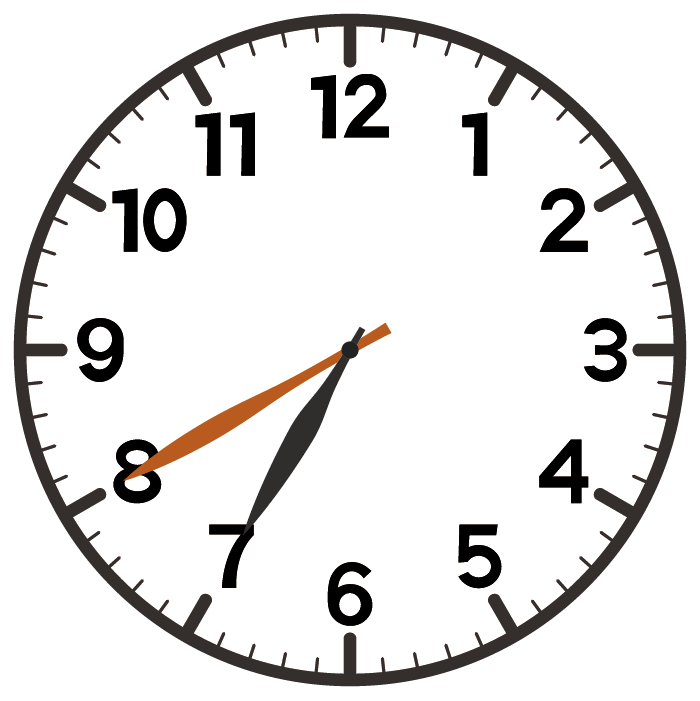 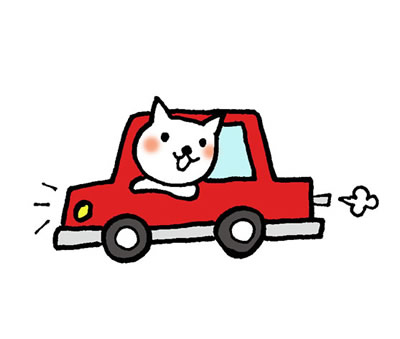 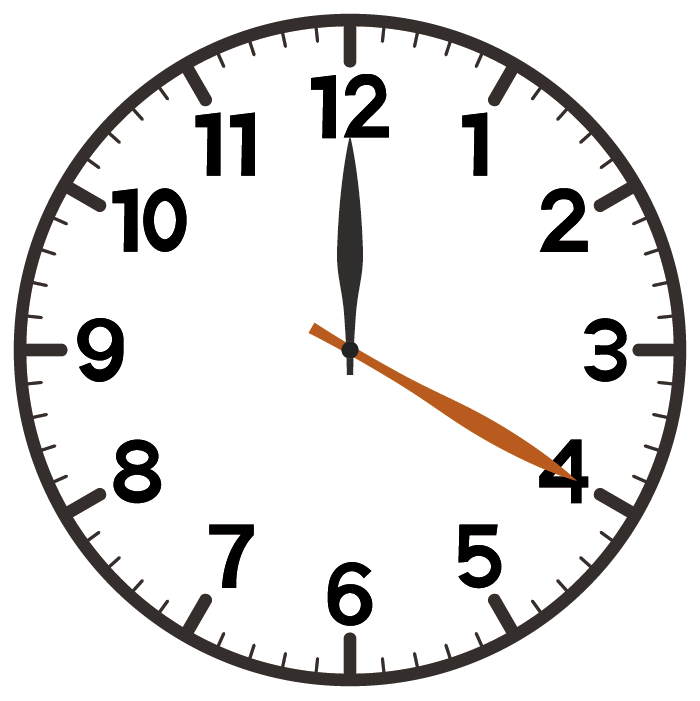 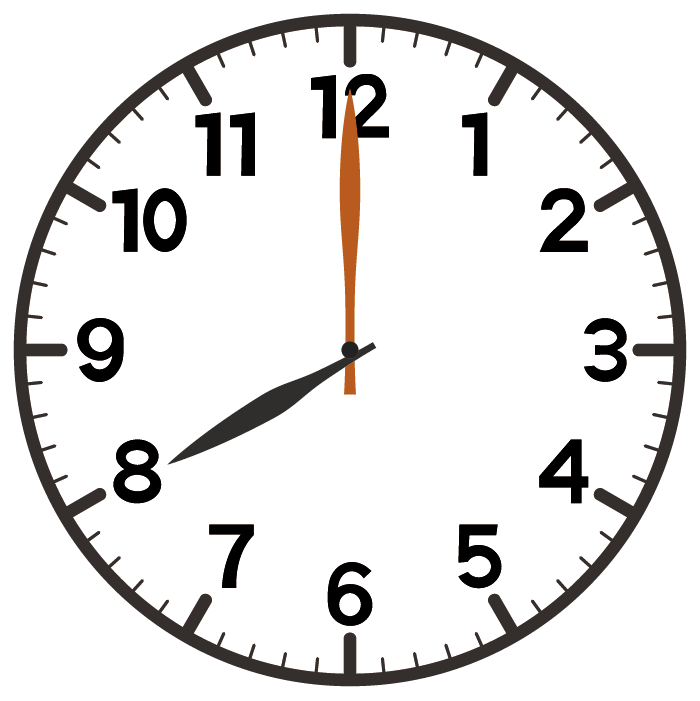 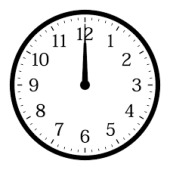 What time と
be動詞が合体
What time パート２
What time is it?　--- It’s one.
　→何時ですか。　　　　--- 1時です。

What time do you get up?
　→あなたは何時に起きますか。
I get up at seven.
　→私は7時に起きます。
What time と
一般動詞が合体
Let’s Practice!
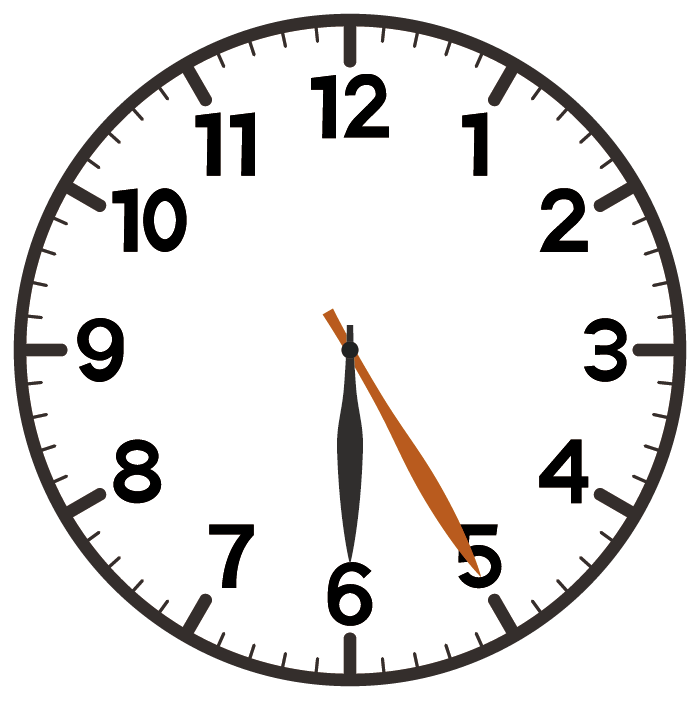 What time do you get up?
I get up at six thirty.
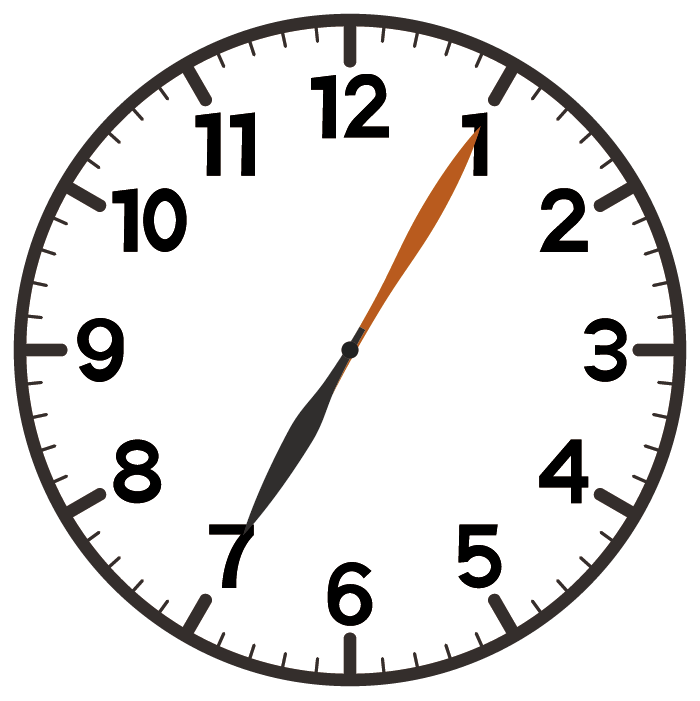 What time do you leave home?
I leave home at seven.
I come to school by car.
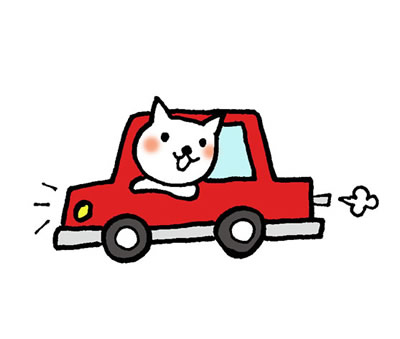 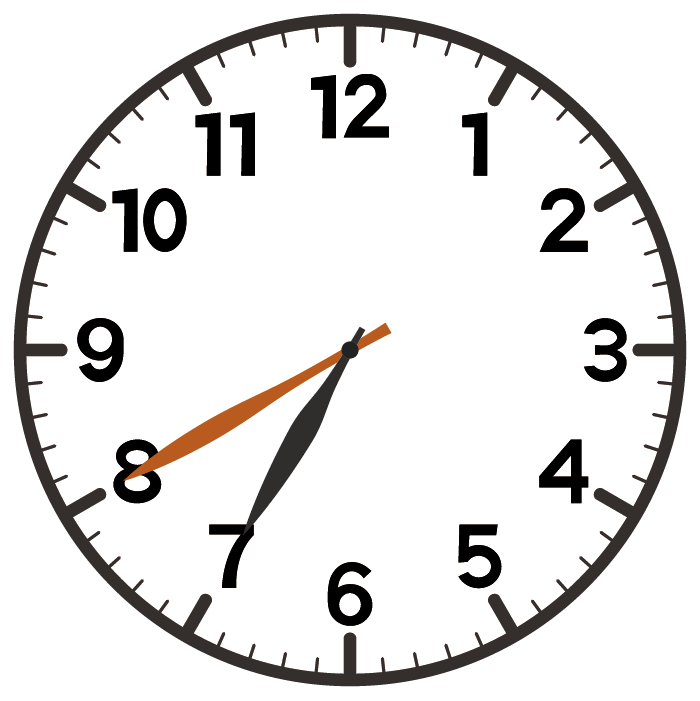 What time do you get to school?
I get to school at seven forty.
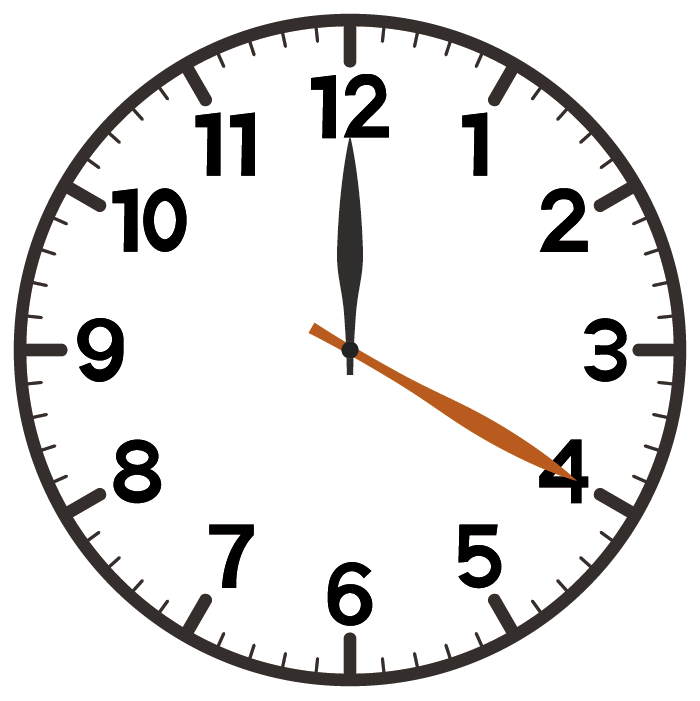 What time do you have lunch?
I have lunch at twelve twenty.
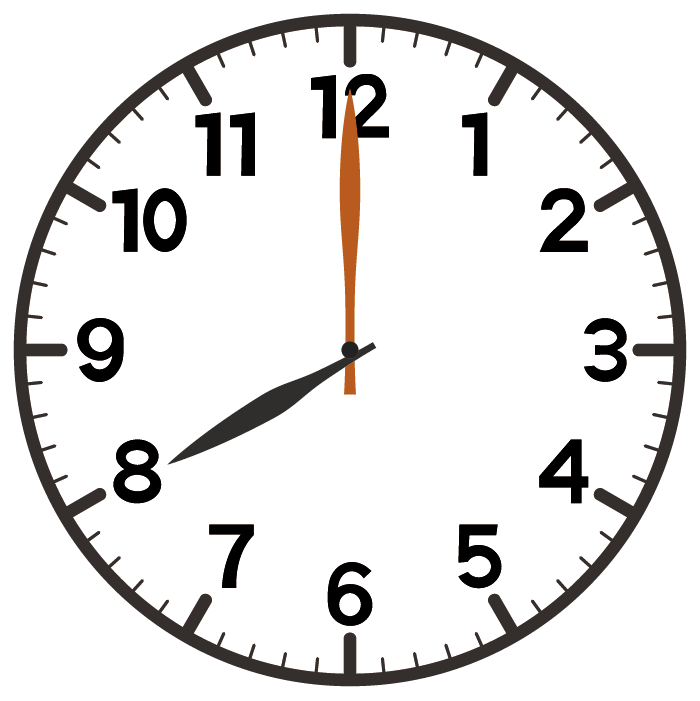 What time do you go home?
I go home at eight.
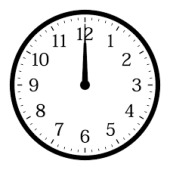 What time do you go to bed?
I go to bed at twelve.
What time と
be動詞が合体
What time パート２
What time is it?　--- It’s one.
　→何時ですか。　　　　--- 1時です。

What time do you get up?
　→あなたは何時に起きますか。
I get up at seven.
　→私は7時に起きます。
What time と
一般動詞が合体